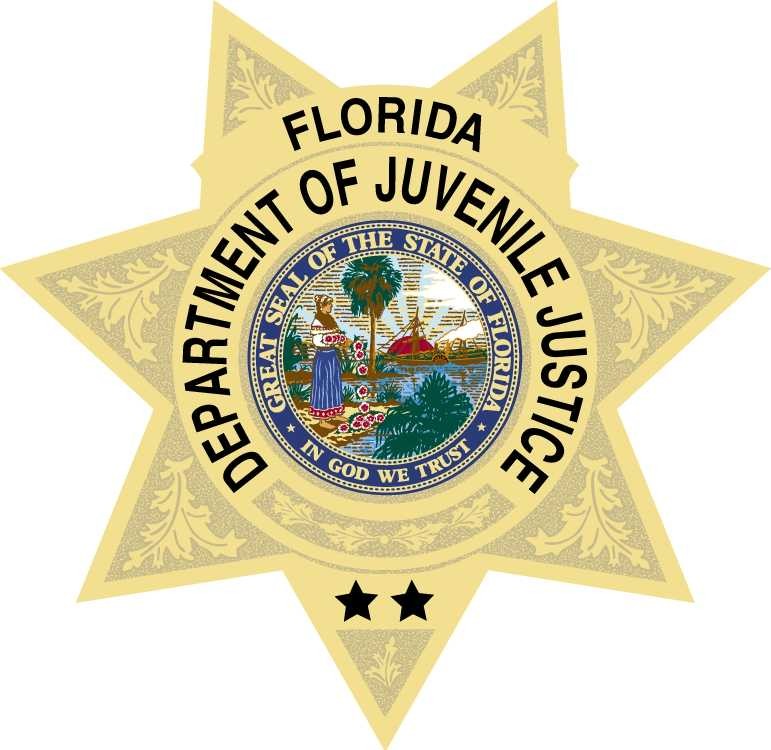 Florida Department of Juvenile JusticeMental Health and Substance Abuse TreatmentServices
Medical and Mental Health Services in DJJ are overseen by the Office of Health Services within the department.

The Department of Juvenile Justice has established positions to provide oversight of medical and mental health services of youth committed to our custody and partner with our providers to ensure these services. 

These positions provide clinical technical assistance and training to the contracted medical and mental health providing service to our youth.
THE TREATMENT SERVICES WE PROVIDE

Mental Health and Substance Abuse (MHSA) services are offered throughout our continuum of care through prevention, detention, probation and residential services.
 
Screening, Assessment, Evaluation, Individual Therapy, Group Therapy, Family Therapy, Crisis Intervention, Suicide Prevention and Supportive Services 

Psychiatric services are provided to youth as needed
DETENTION TREATMENT SERVICES

All detention centers are staffed with full-time mental health clinical staff who are on site daily. 

Based upon the individualized treatment needs of the youth, the youth in detention are provided mental health and substance abuse treatment services during their stay.
PROBATION TREATMENT SERVICES

In order to receive services through probation or residential commitment, the youth must be under the Department’s jurisdiction as disposed by the court.  

Youth who are under supervision by Probation receive mental health and substance abuse treatment from outpatient DJJ Providers when an identified treatment need exists. 

Comprehensive Evaluations are completed by probation contracted providers for youth pending residential commitment.
RESIDENTIAL TREATMENT SERVICES

Mental health and substance abuse treatment services in Residential Commitment Programs range in intensity.  All residential programs are staffed with full-time mental health clinical staff who are on site daily to provide mental health and substance abuse treatment services. 
 
Based upon the individualized treatment needs of the youth, the youth are provided appropriate identified services during their stay in our residential programs.
DJJ TREATMENT PRIORITIES

The DJJ is working to complete the Electronic Medical Record (EMR) to include the updated Mental Health forms and initiate the e-scribe ability. 

 The EMR will ensure continuity of care, quality of care, appropriateness of care, transitional community care and expand collaborative efforts with the Florida Department of Children and Families to care for dually served youth. 

An EMR will allow for the seamless transition of services throughout the program areas (Detention, Residential and Probation & Community Services).
COLLABORATIVE SERVICES
When youth are released from our care with continued needs for treatment, referrals are provided for community services.Referrals or appointments are made with community providers prior to discharge.
CONNECTING WITH THE COMMUNITY
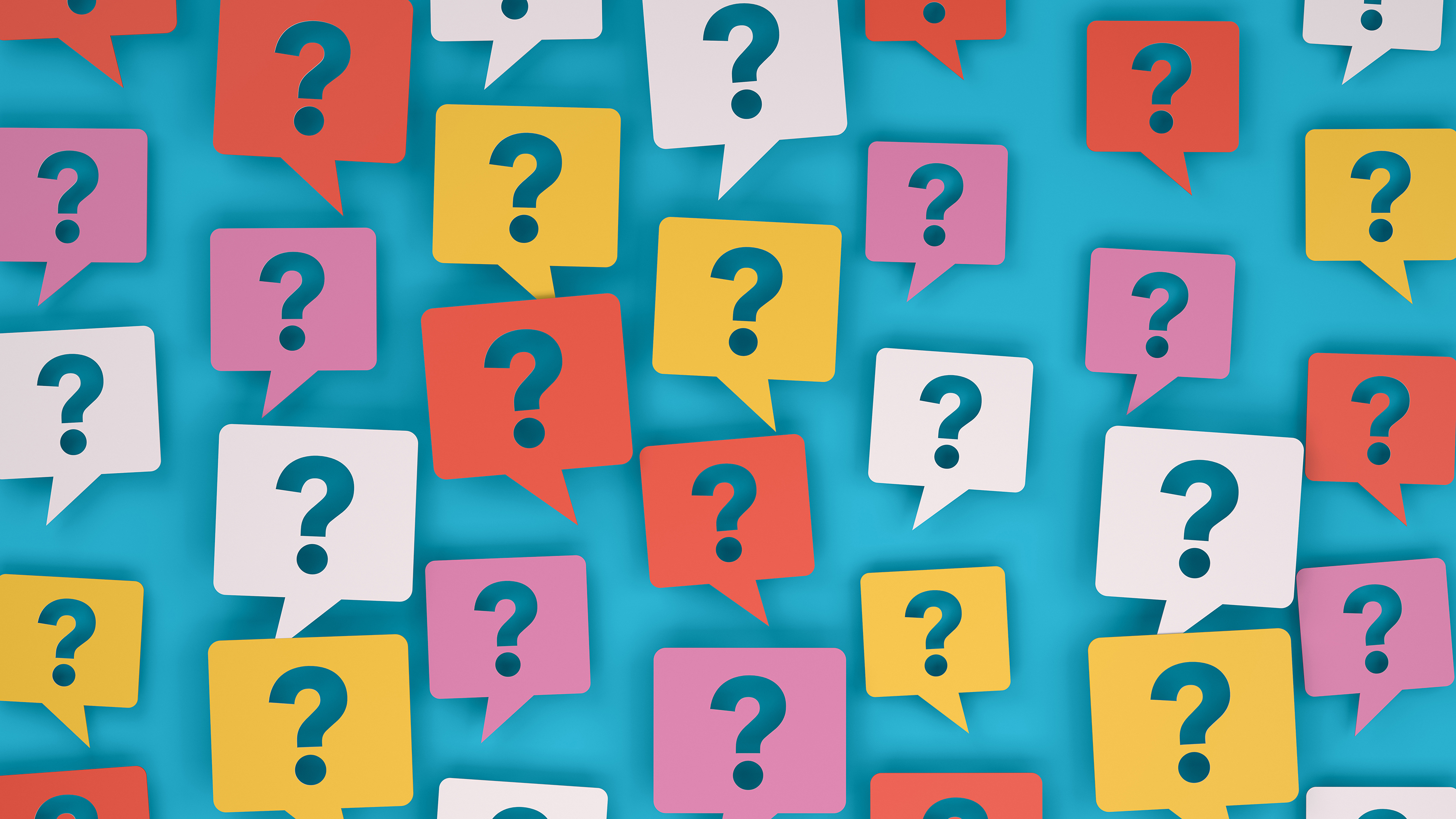 QUESTIONS
OFFICE OF HEALTH SERVICES STAFF CONTACTS
Tracy L. Shelby, Ph.D.
Licensed Psychologist PY 9029
Interim Director of Health Services
Tracy.Shelby@fldjj.gov
(850) 717-2415

Joy Bennink, LMHC-QS, CAP, ATR (MH 8585)
Interim Director of Mental Health and Substance Abuse Services
Joy.Bennink@fldjj.gov
(850) 717-2413